01.06.2015
 
«Внимание – дети!»

МБДОУ Заринский детский сад 
«Солнышко»
Подготовительная группа – 1
«Знатоки ПДД!»
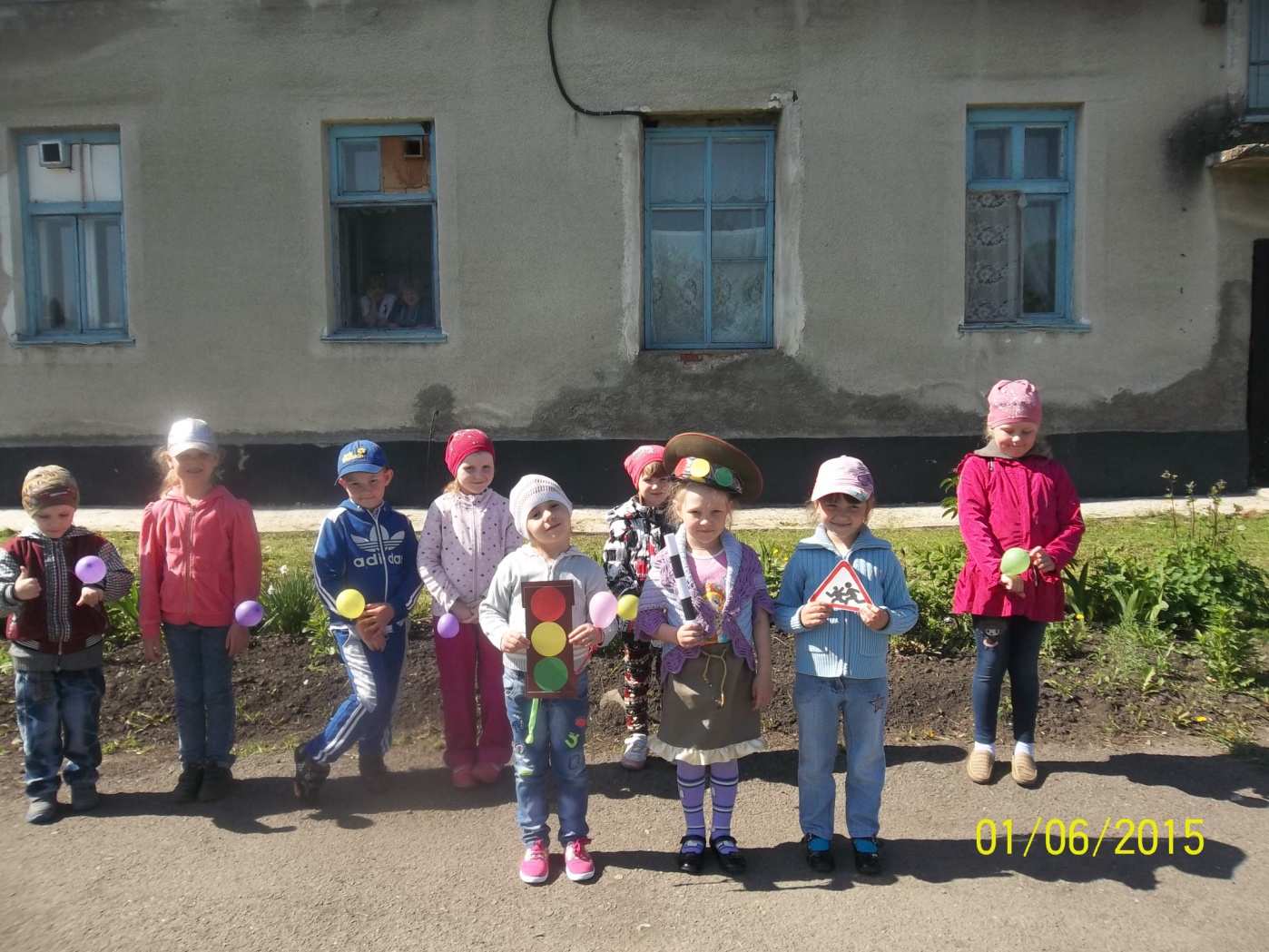 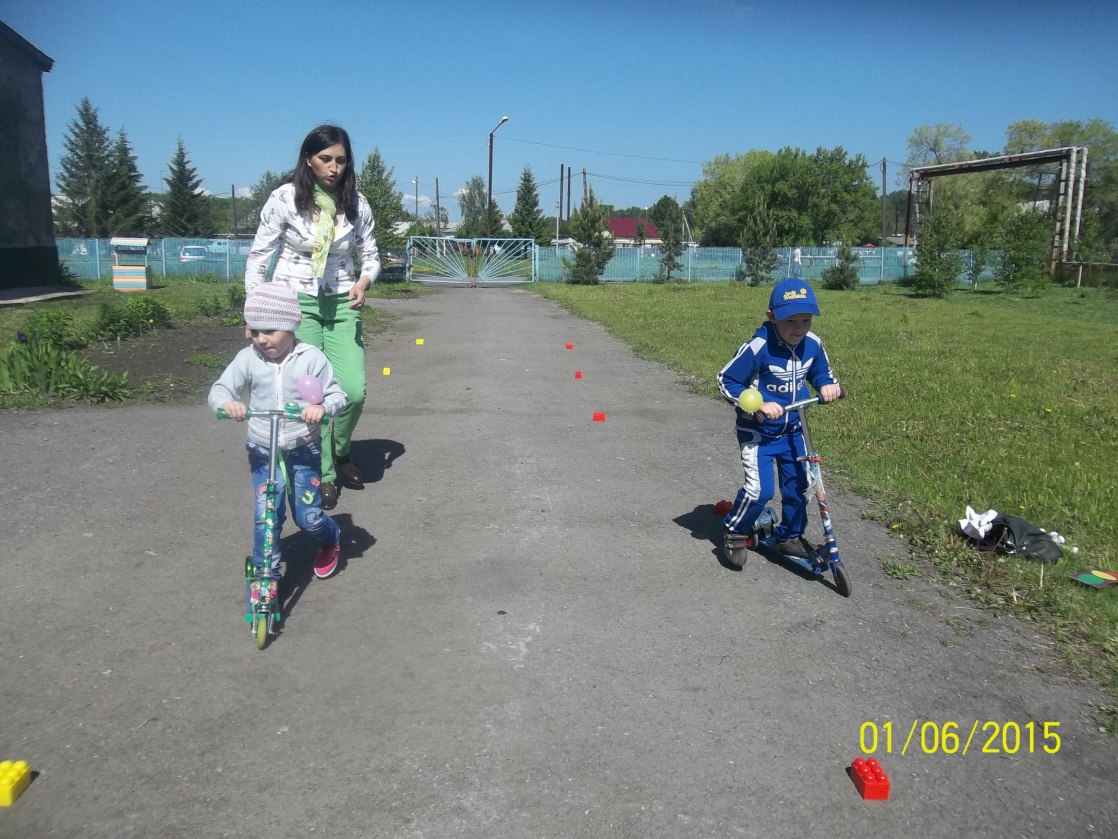 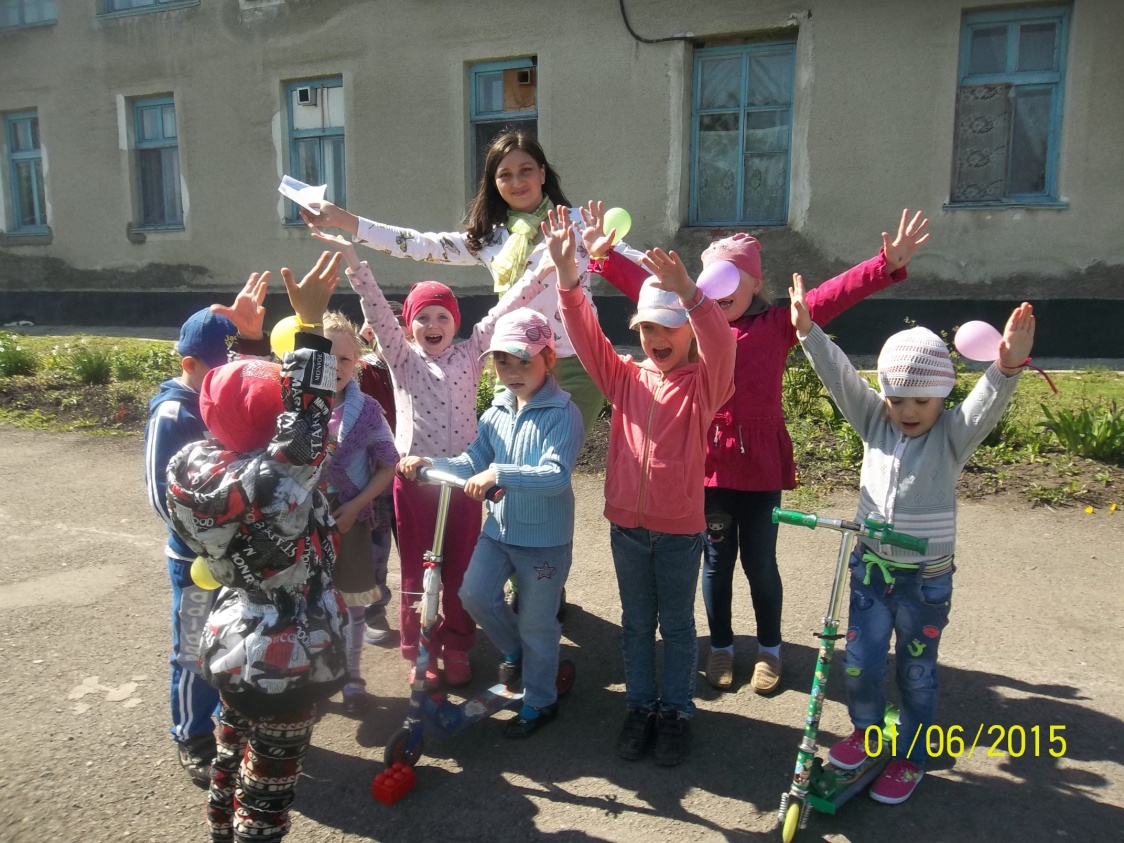 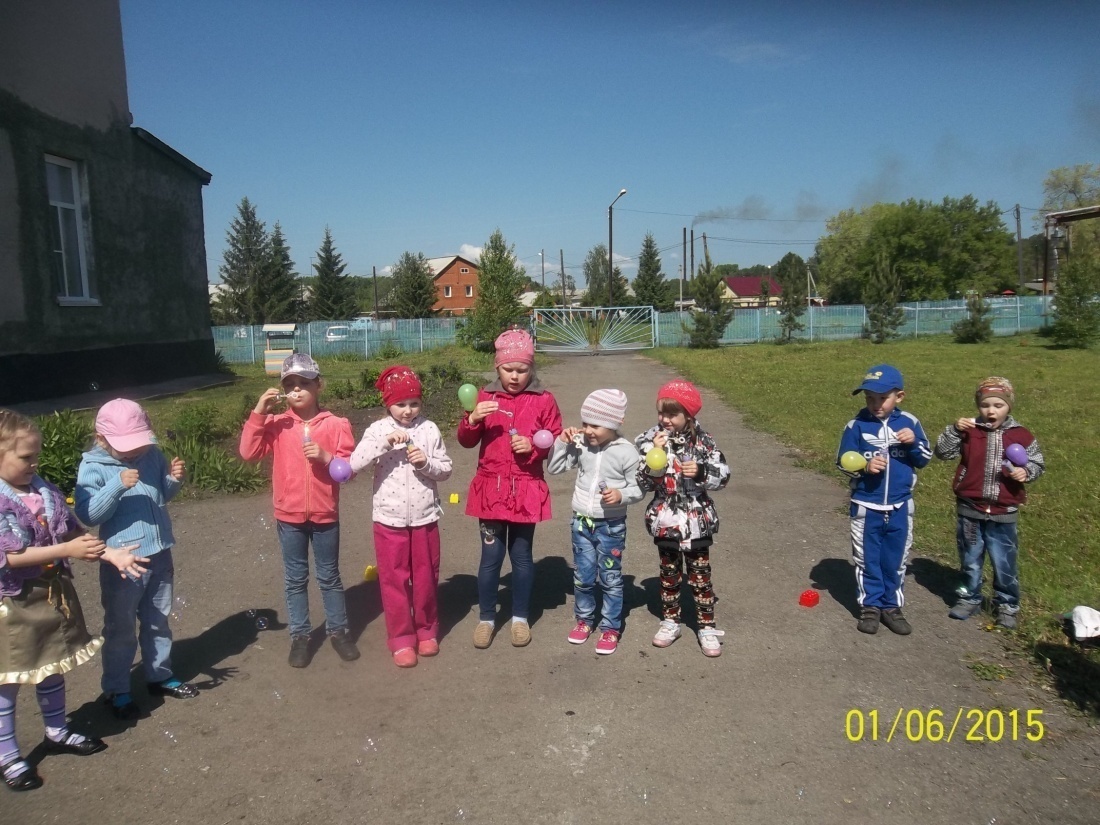 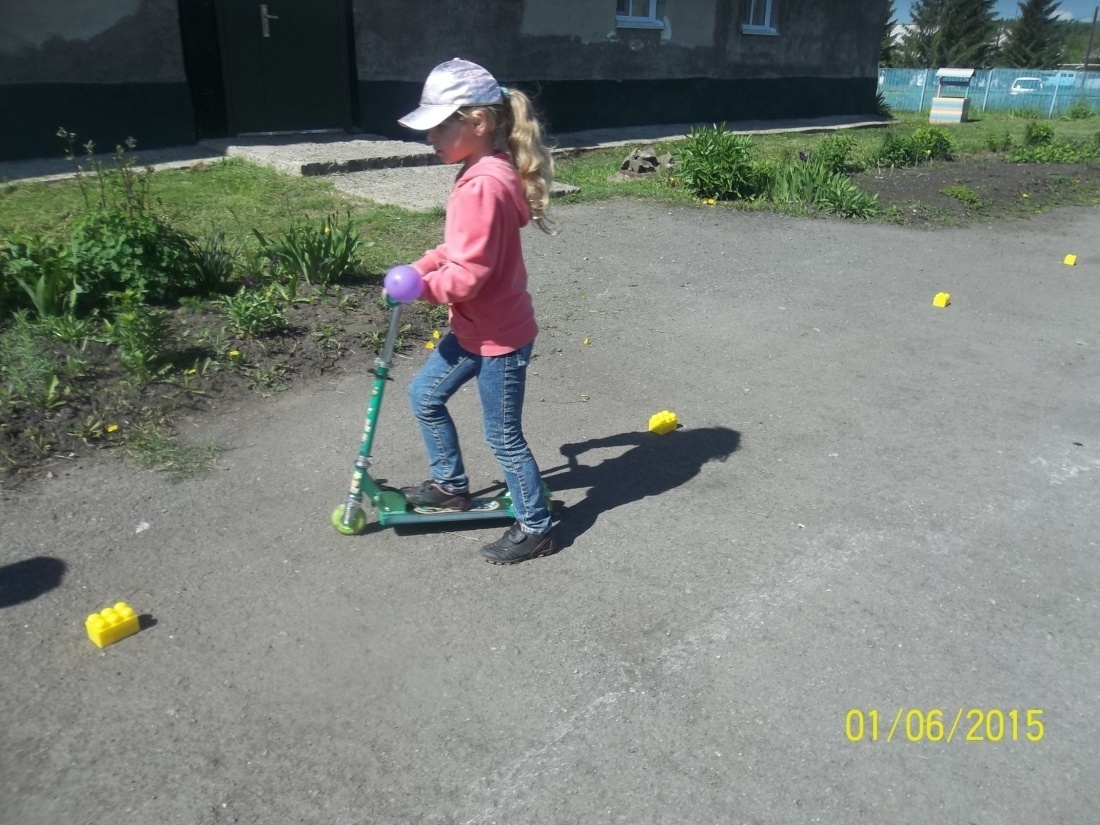 Подготовительная группа -2
«Наш друг – Светофор!»
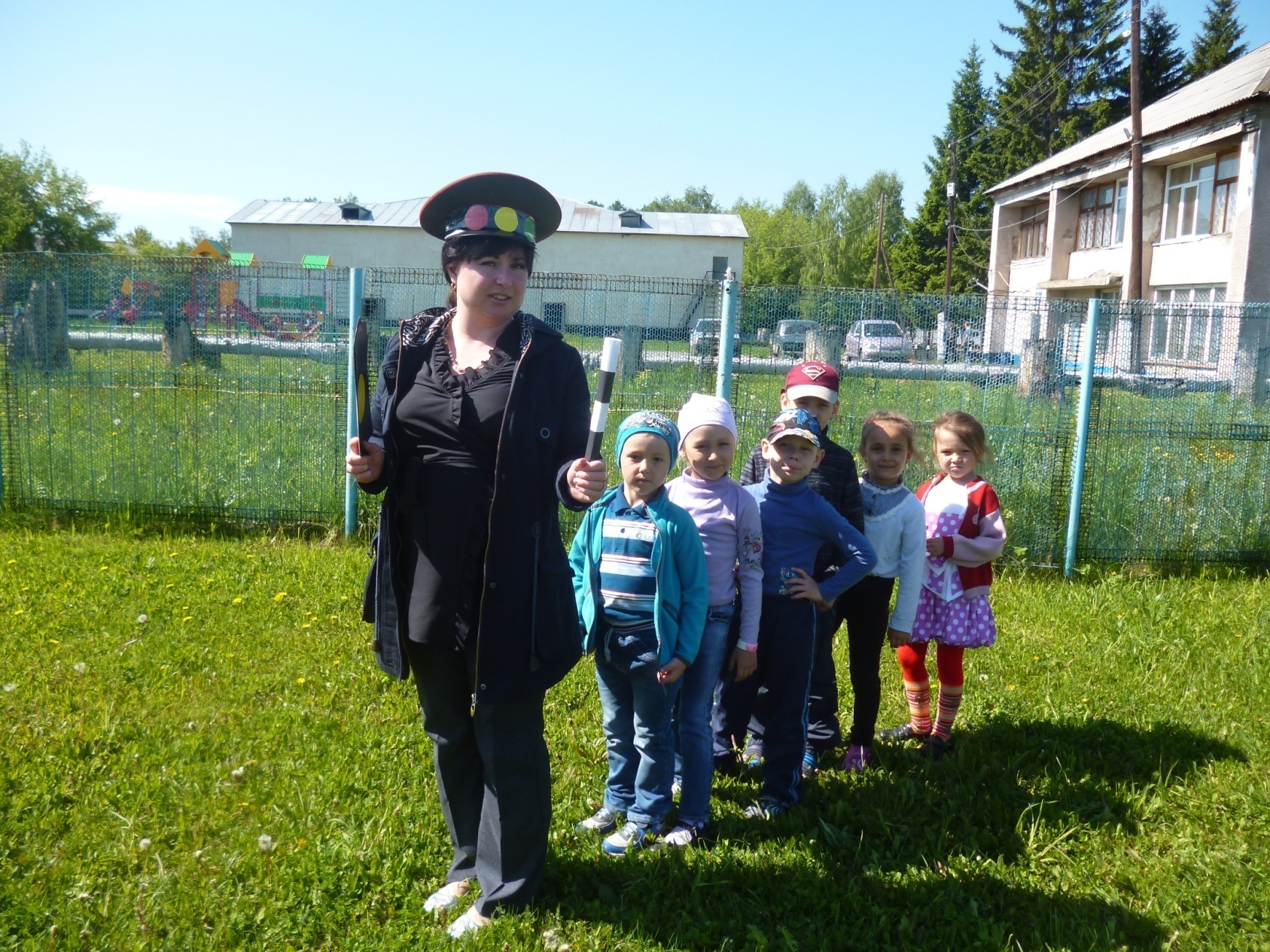 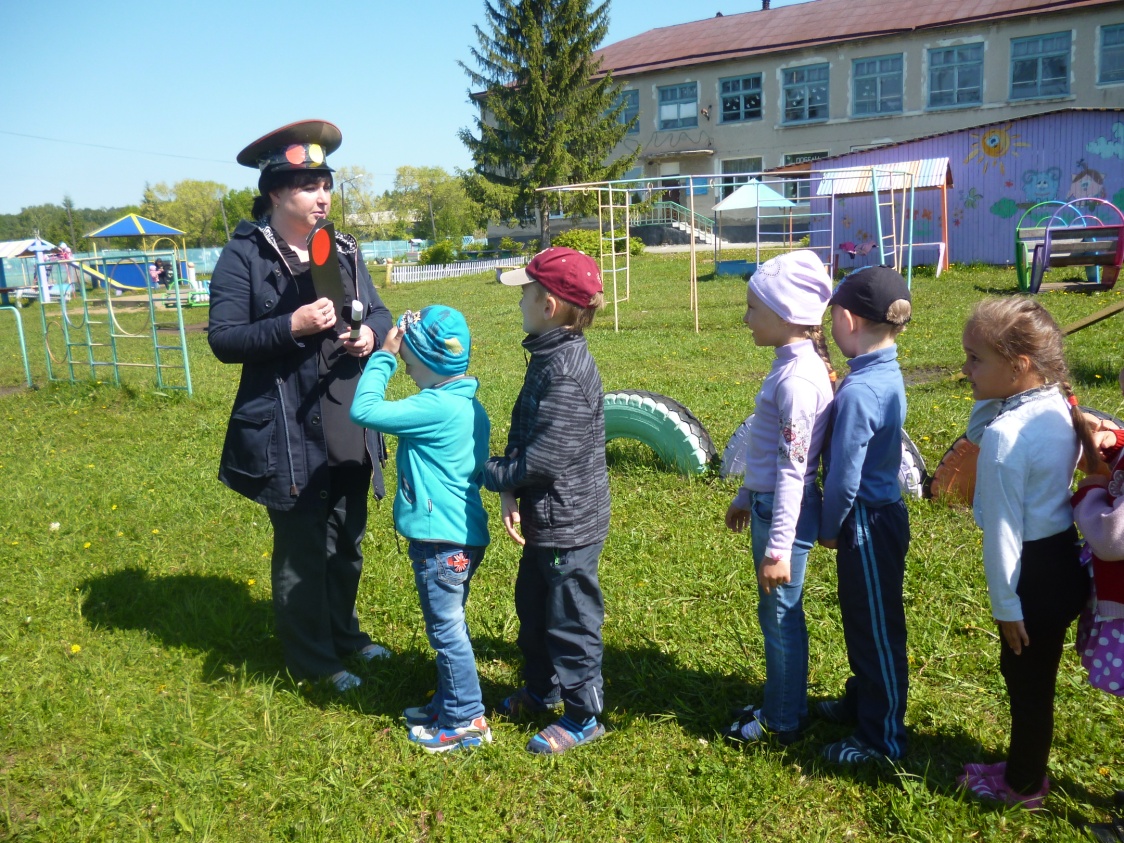 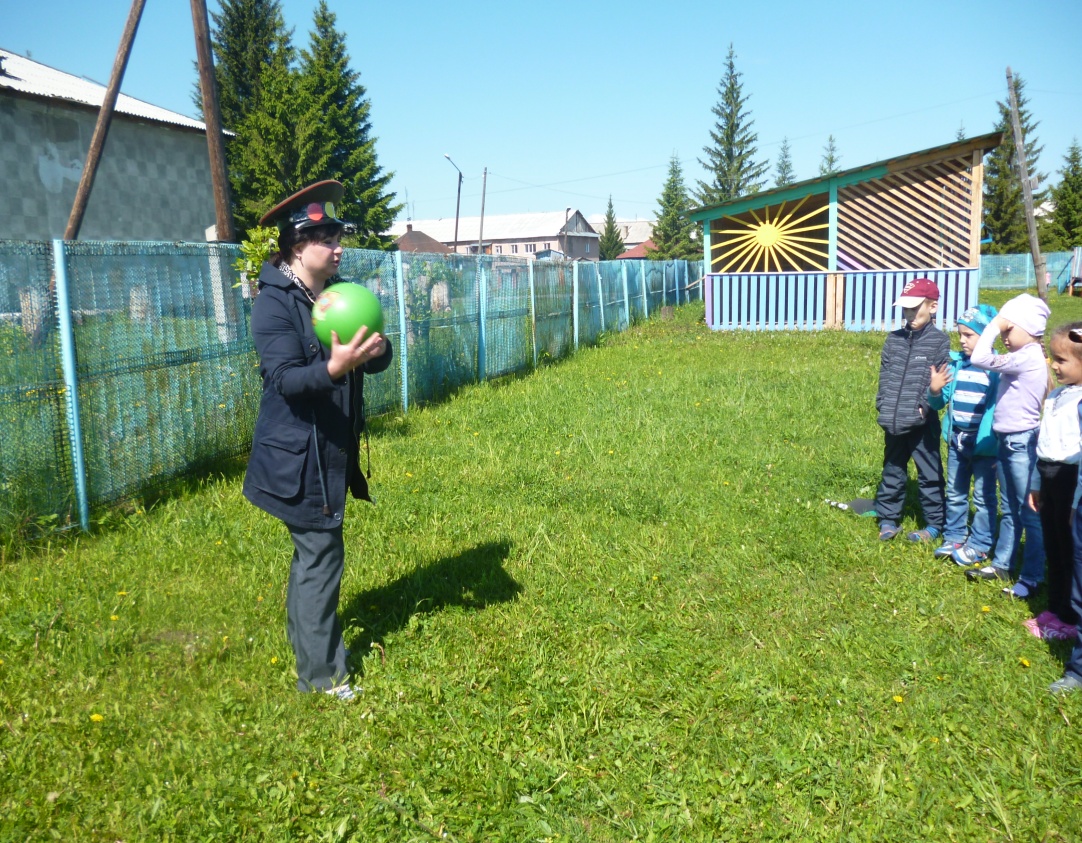 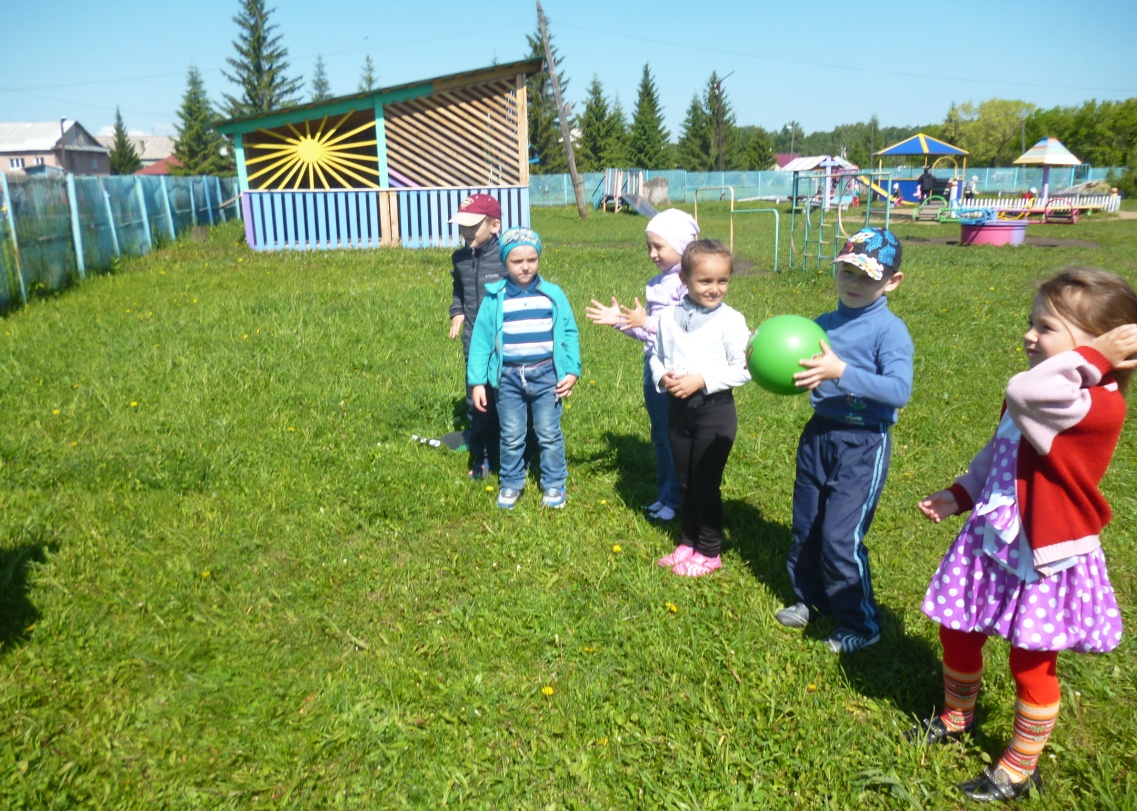 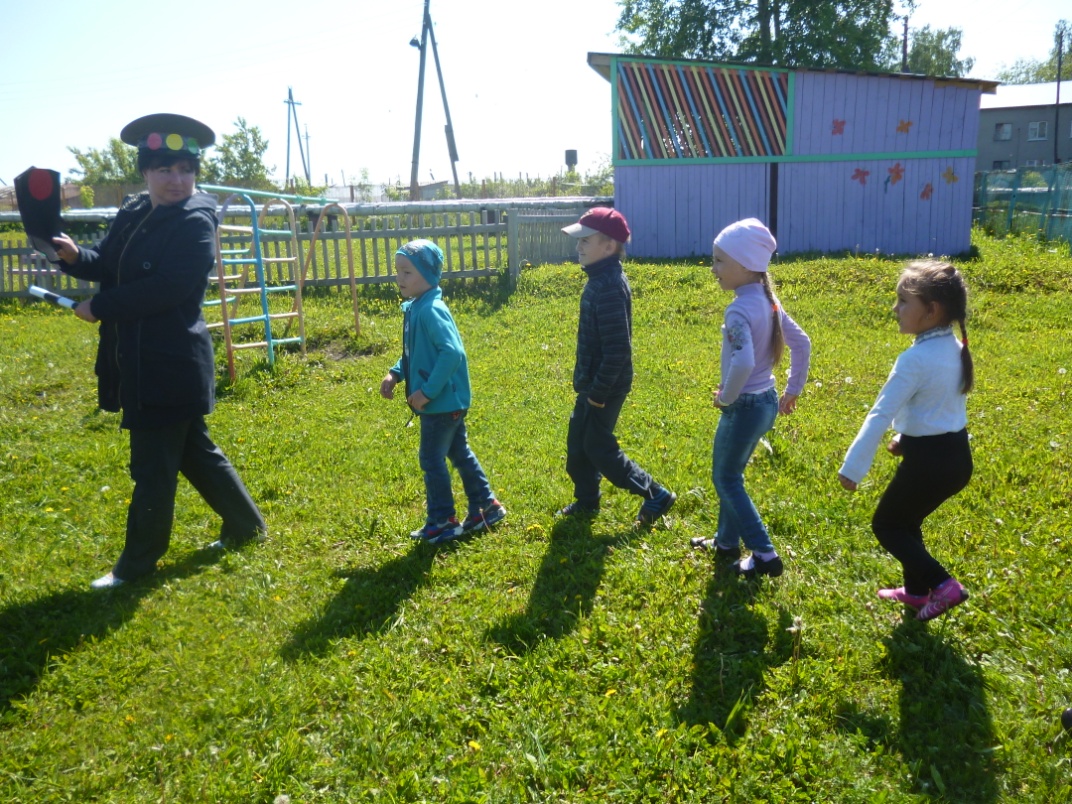 Старшая группа
« Правила дорожные –детям знать положено!»
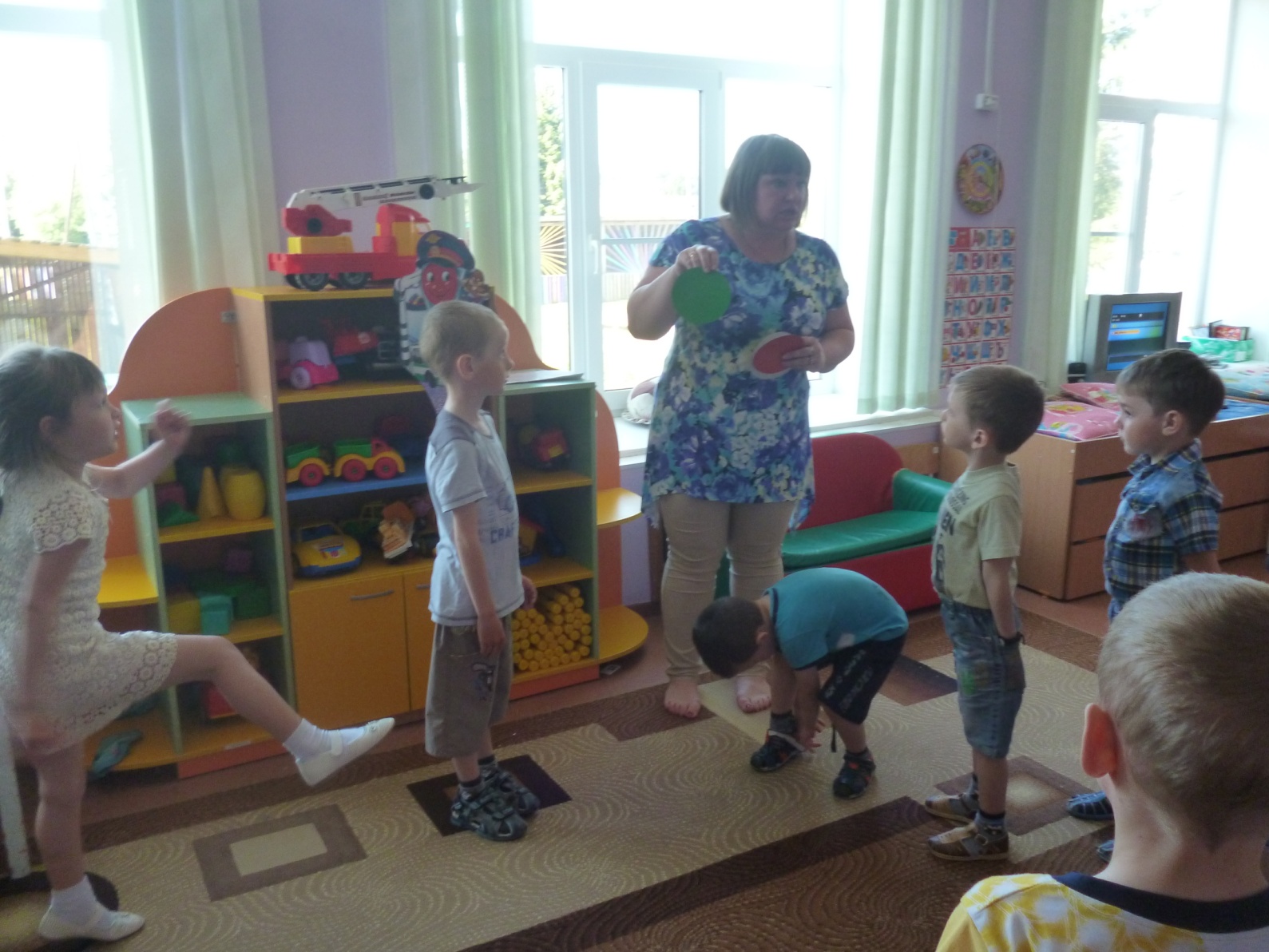 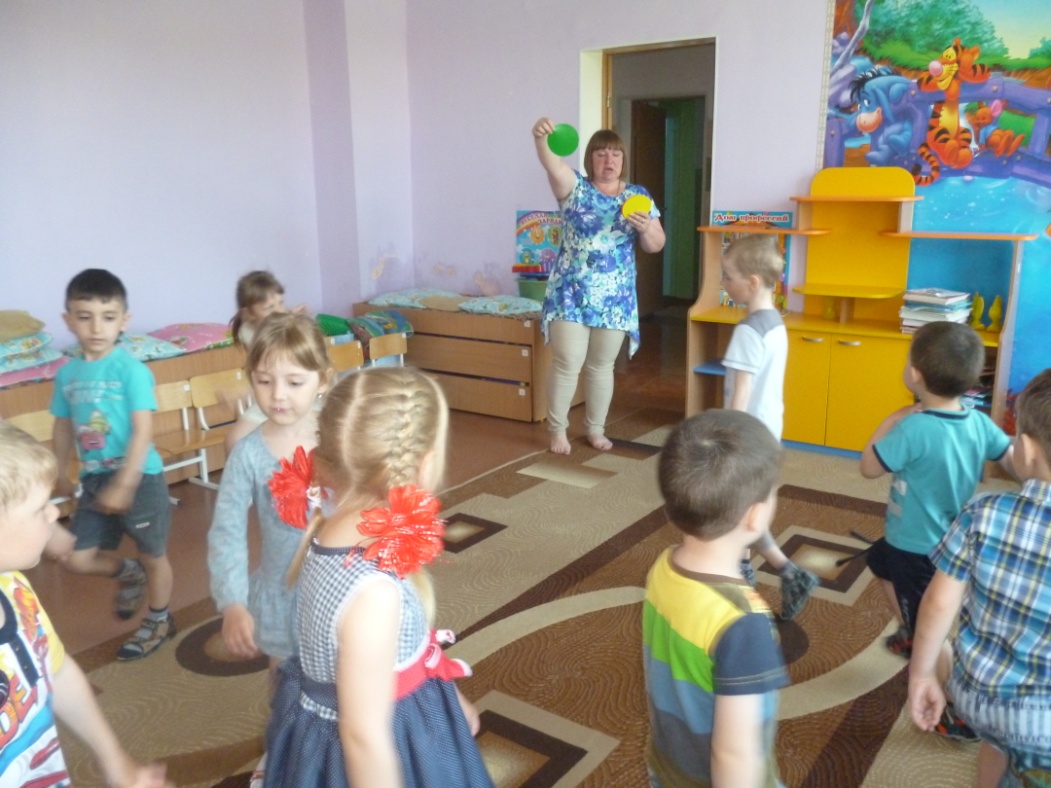 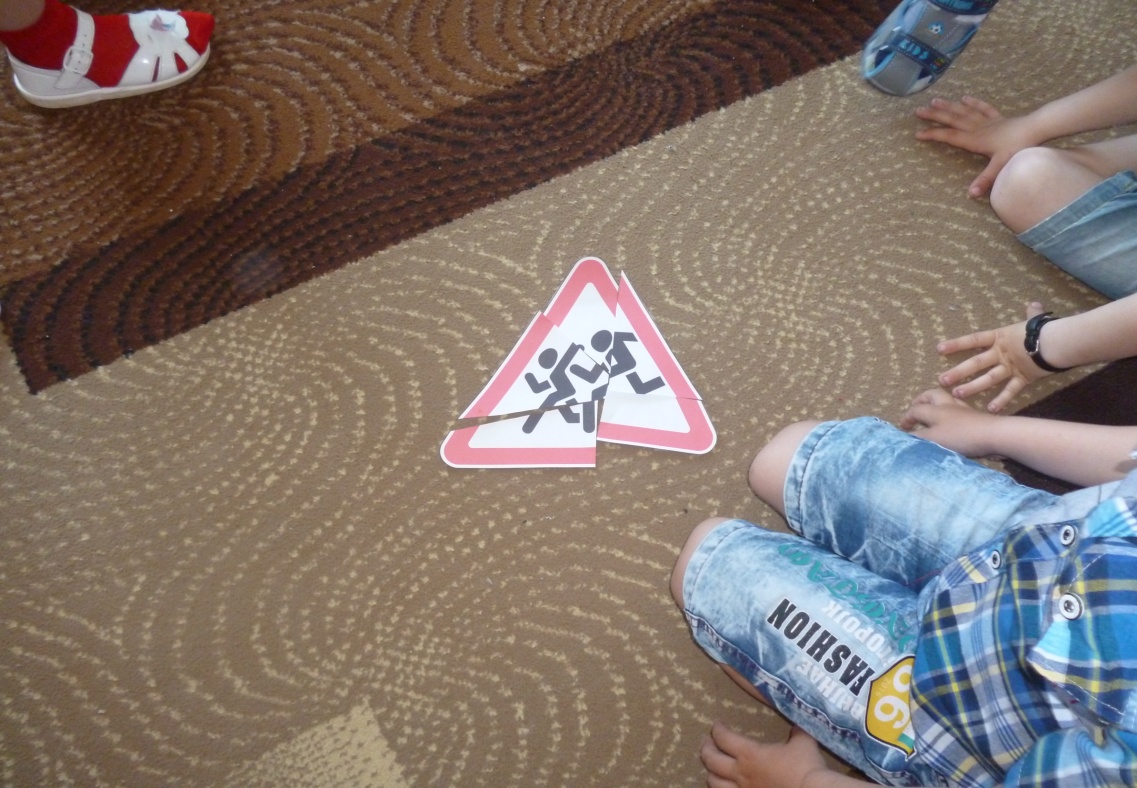 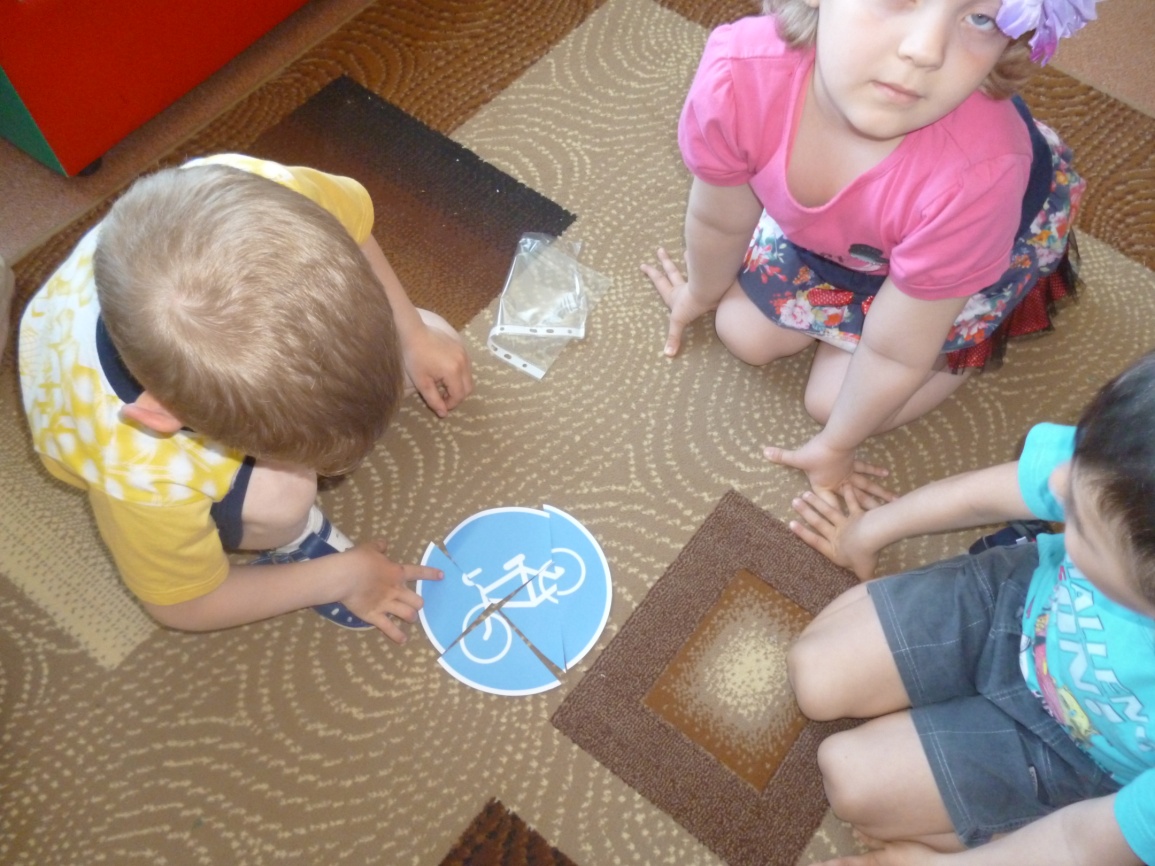 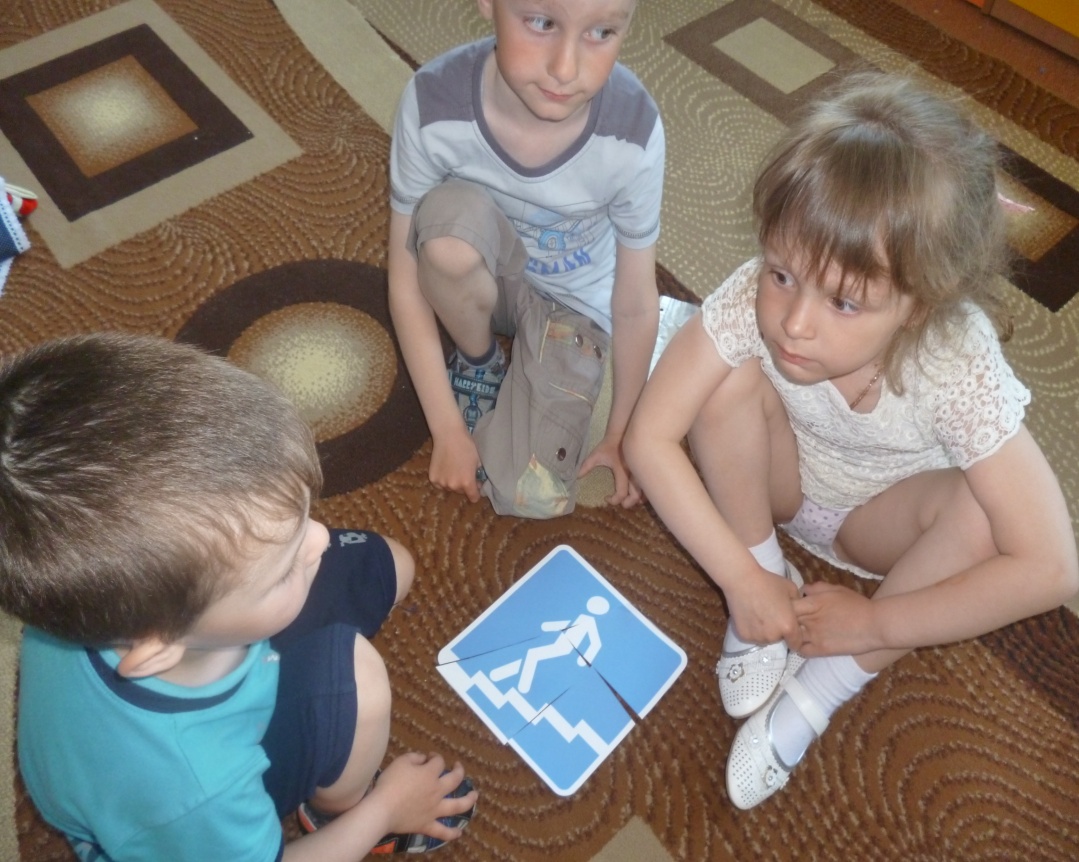 Средняя группа 1
«В гостях у Светофора!»
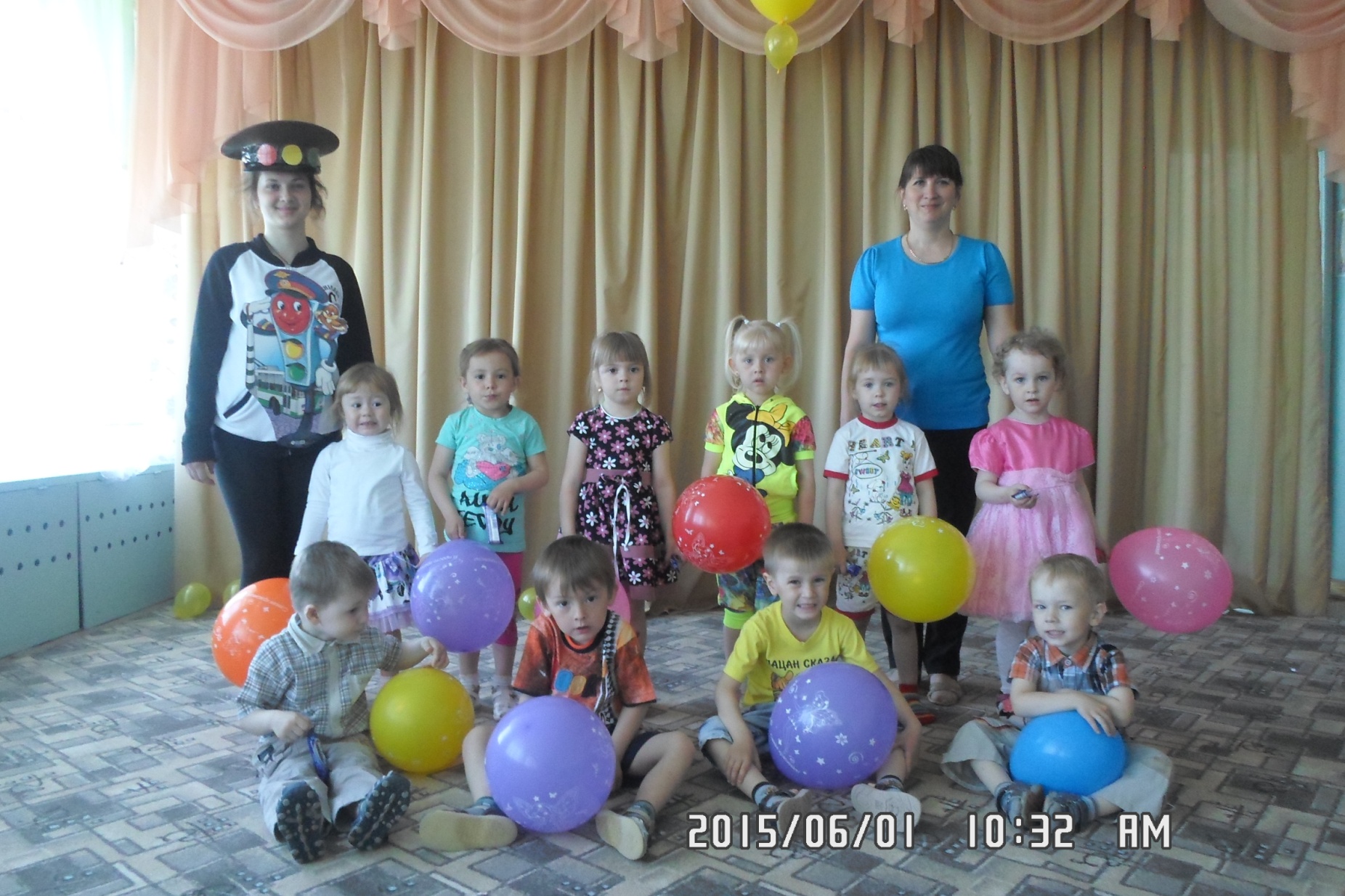 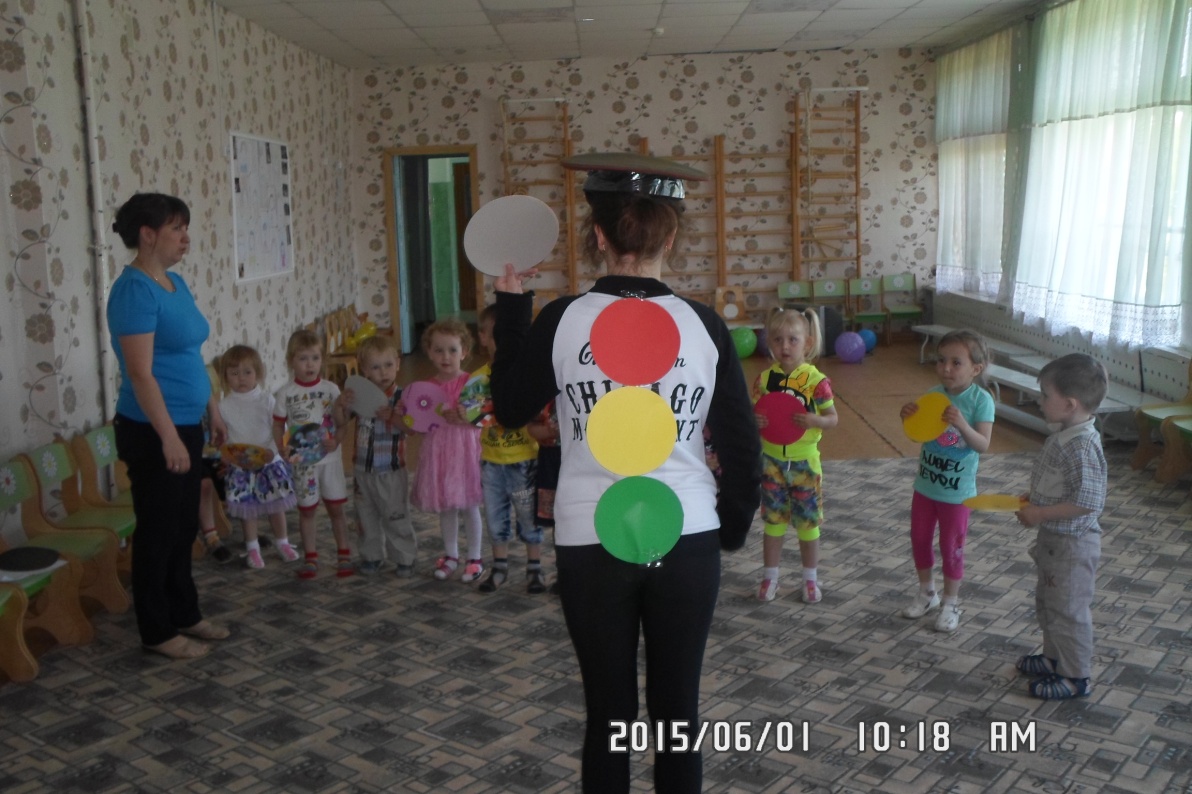 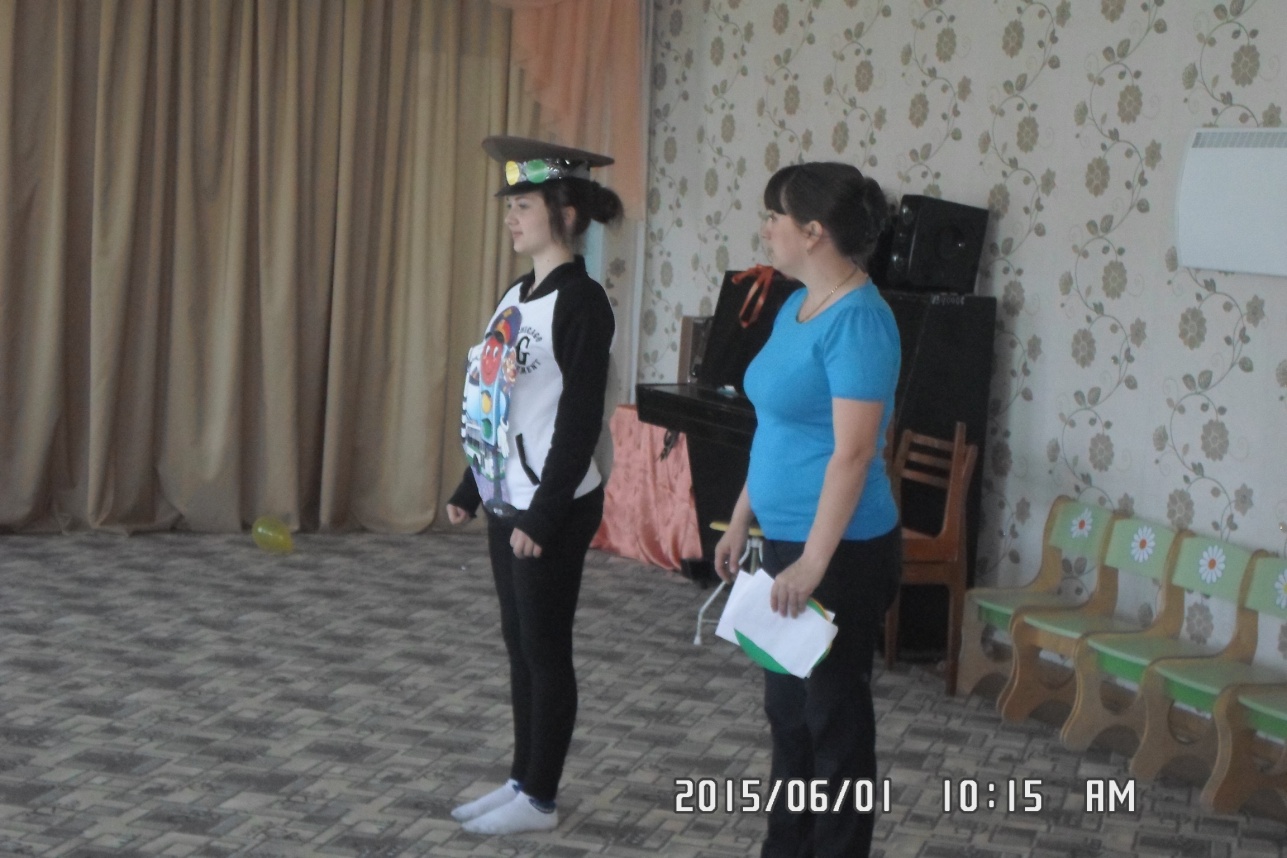 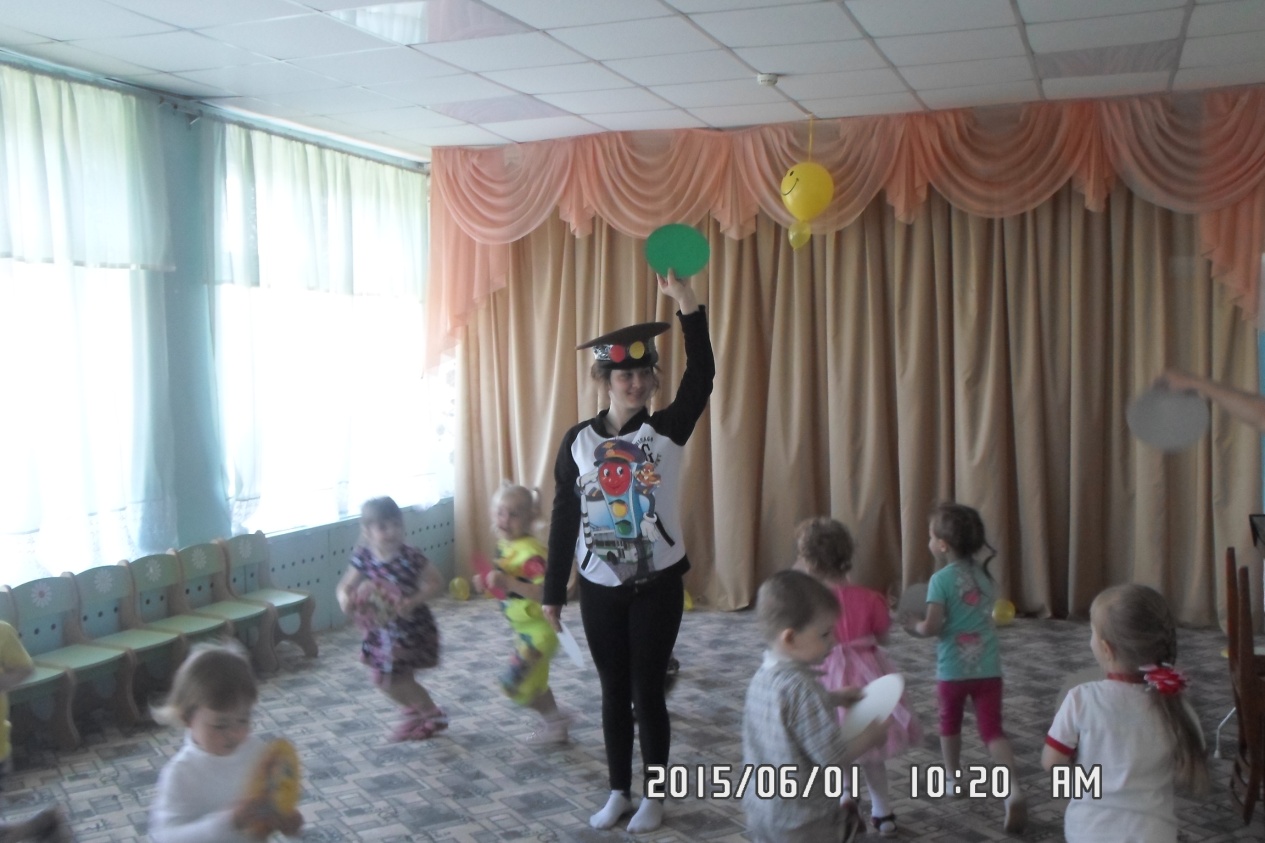 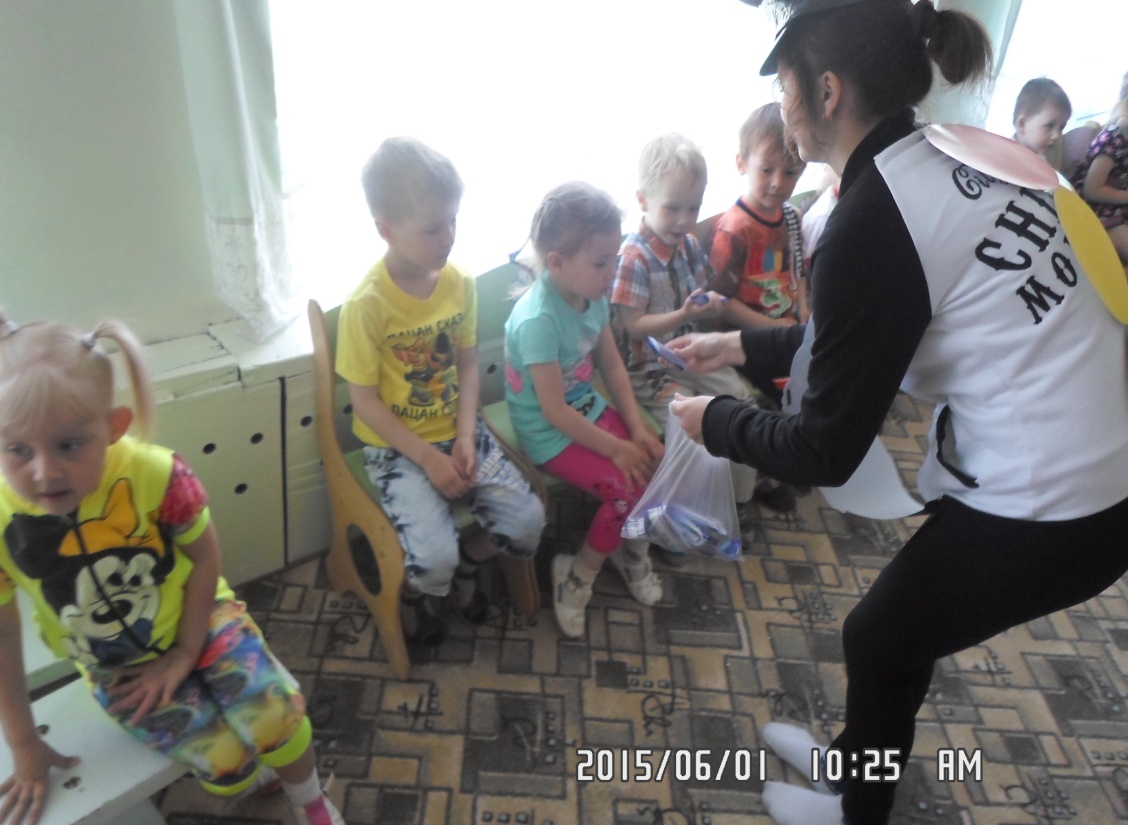